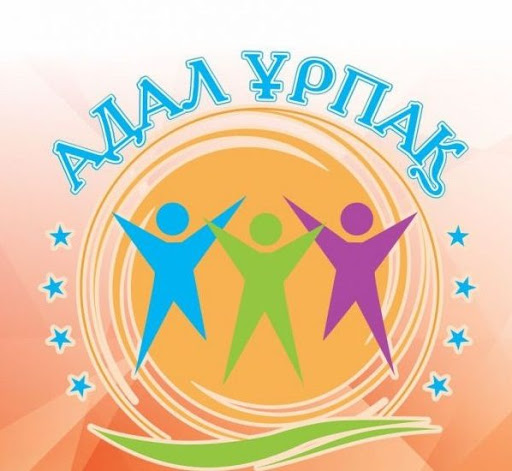 Әлихан Бөкейхан атындағы №76 мектеп-лицей ШЖҚ МКК
Адалдық бұрышы
Әкімің әділ болмаса жұрт бұзылады,Саудаң әділ болмаса нарық бұзылады.
Адалдық кітапханасы
Адал бол! Жемқорлыққа жол берме!
Адалдық - ардың ісі